2024-2025 FTC Kickoff
September 7th, 2024
Welcome Back
Dakota Region has been allocated 2 teams for the Championships
Houston, Texas | April 16th – April 19th 

3 Qualifiers (Minot, Fargo, Bismarck)
Events limited to 20 teams
Teams allowed to pick 2 of the 3 they wish to compete in
Learning Dates
September 7th
Kick Off Bismarck Career Academy

October 12th
Marketing, Community Impact, Engineering

November 16th
Team Presentations, Programming, Head Ref Q&A

December 7th 
Scrimmages, 10am-4pm | Fargo ND & Eastern ND (TBD)
Competition Dates
January 18th 
Minot Qualifier – Bishop Ryan High School

January 25th 
Fargo Qualifier – NDSU Bentson Bunker Fieldhouse

February 1st 
Bismarck Qualifier – Bismark Career Academy

February 15th 
State Tournament – Bismarck Career Academy
Updates / Changes
In-Season Rule Updates
Updates/Clarifications written in Competition Manual and released every 2 weeks as applicable
Team Updates will be posted to our website and will highlight any changes to the Competition Manual
Sign up for Team Updates email notifications

Autonomous Period is now AUTO

Driver Controlled Period is now TELOP

Double Elimination Playoffs

Super Regionals…
Championship Costs
FIRST Increased the Championship Registration Fee
$2500/team (previously $2k)

Championship Housing should be booked through FIRST
Robot Rules – Team Signs
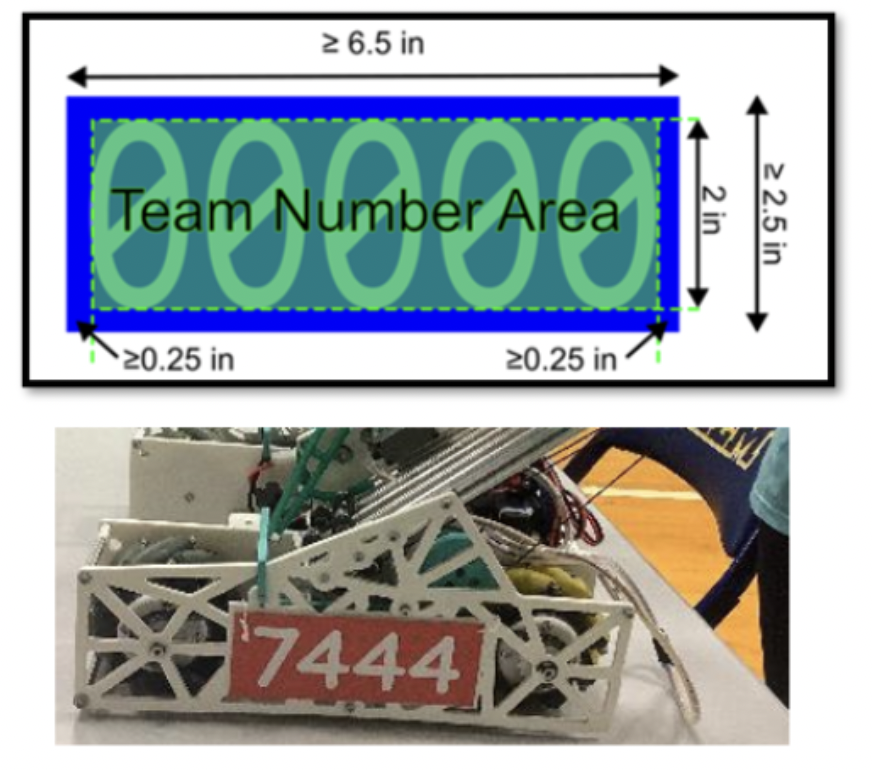 Reduce complexity of rules around team numbers and Alliance Markers

Eliminates advantage of short team numbers and skinny fonts

Alliance Identification is easier for referees, scorers, etc.
Robot Rules
More legal electronics options

Servo Power Limit - almost all servos previously being used are still legal

Software Minimum Versions – Recommended not required

Quick Reference Update – Legal and illegal parts lists
Portfolios, Interviews, & more
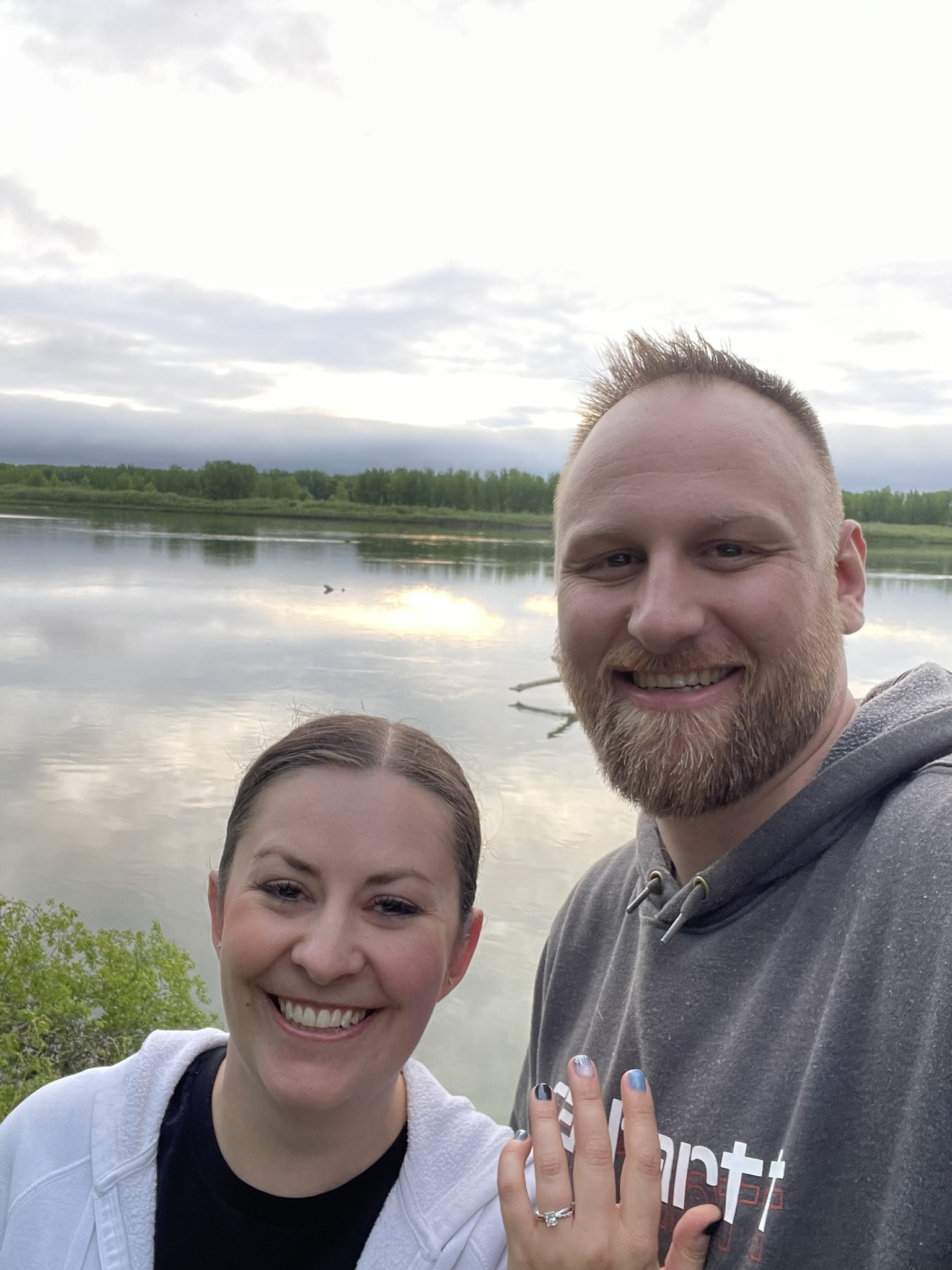 Rev. Jason legatt
Stockholm Syndrome Works
Portfolios
Yes, you are still expected to turn in a portfolio at the competitions

Last year I asked you all to step up the quality of portfolios submitted

The Good News
Congrats!  You Did It!!
You all made the judges job A LOT Harder.
Portfolios have gotten exponentially better.

The Bad News
The bar has been raised for everyone.
A good portfolio has the same meaning now as saying “It was good…” when asked about a restaurant’s food.

What are you going to do to distinguish yourself from everyone else?
Award News
Portfolios are no longer required to win awards
How are you going to make the judges remember what you did? Maybe turn in a fun little pamphlet of sorts thats nicely organized…?

Control award submissions now are part of the Portfolio.
Less work for you

Promote award will no longer be given out

Next Learning Day I will break everything down further.
Award News
State Qualifiers
Will be online interviews the week of Qualifiers
Usually Monday or Tuesday afterschool.
Exceptions only for extenuating circumstances

State Tournament
Will be IN PERSON
Morning of competition, starting ~ 8:40am, verified closer to competition
Call for judges
As usual we are looking for Judges. There’s like 5 reason to do it:
Fun thing for couples to do together.
Gain a superior sense of self as you have done something society deems “good hearted”
Free Shirt/Hoodie
Teams will give you free stuff

Do you still have contact information for your past students? Can you send out an email blast to them? 

If interested have them contact me: jasonlegatt@gmail.com

Requirements:
At least 18 years of age (21+ Preferred)
High School Graduate
Pass a background check.
You’re in kahoots
What do you know about FTC?
Game Annoucement
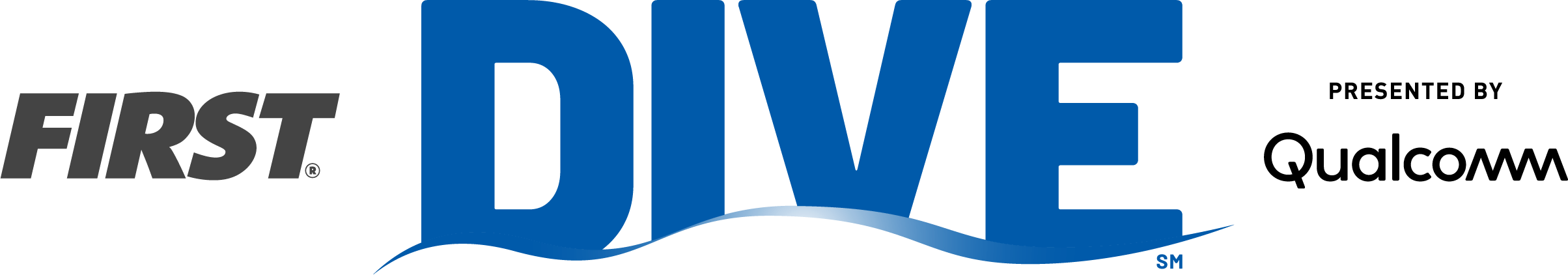